Kouluyhteisön aikuisten työssäoppimisen merkityksellisyys
Pääjohtaja Olli-Pekka Heinonen
Parasta ennen -sparrauspäivä
26.10.2020
@Heino1Olli
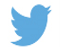 Laaja-alainen osaaminenPerusopetuksen tavoitteet ja laaja-alainen osaaminen- tiedot- taidot- arvot- asenteet- tahtoLaaja-alaiseen osaamiseen kuuluu myös kyky käyttää tietoja ja taitoja tilanteen edellyttämällä tavalla.
Ihmisenä ja kansalaisena kasvaminen
26/10/2020
Opetushallitus
2
Pirullinen ongelma, esim. koulutuksen eriarvoistuminen
Yksilö-
kysymys
Koulussa osataan
Ennaltaehkäisy
Eriytetään
Koulu
Kodit
Korjaavat toimet
Integroidaan
Lainsäädäntö määrää
Rakenteiden ongelma
26/10/2020
Opetushallitus
3
Päätöksenteon ulottuvuudet
Tiedollinen
Ajallinen
Sosiaalinen
Lähde: Geoff Mulgan, 
Big Mind, 2018
26/10/2020
Opetushallitus
4
Kehkeytyvä ominaisuus
Pysyvä ominaisuus
Osien ominaisuudet
Kokonaisuuksien ominaisuus
+
+
=
+
Vuorovaikutusten tulos, 
esim. luottamus, menestys
Vaikutusten summa, 
esim. paino, henkilömäärä
Olli-Pekka Heinonen, mukailtuna kirjasta Gharajedaghi, J:
Systems Thinking- Managing Chaos and Complexity
26/10/2020
Opetushallitus
5
” Jos koulun aikuiset eivät osaa toimia yhdessä, miten he voivat ohjata lapsia oppimaan yhdessä toimimista?”							Matti Rimpelä
26/10/2020
Opetushallitus
6
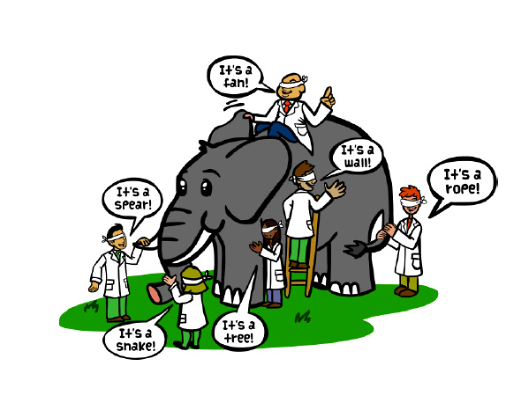 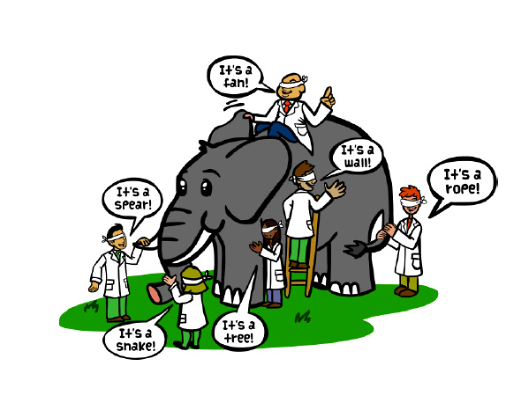 http://www.theblindelephant.com/
26/10/2020
Opetushallitus
7
”Uutta voi syntyä vain siitä, että ihmiset kohtaavat vieraita asioita ja käsittelevät niitä yhdessä”							John Dewey
26/10/2020
Opetushallitus
8
Kiitos!
Olli-Pekka Heinonen
Pääjohtaja
      @Heino1Olli
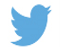